Бюджет для граждан
на основании проекта решения Новоалександровского сельского поселения 
«О бюджете  на 2018 год и  плановый период 2019 и 2020 годов»
Уважаемые жители Новоалександровского сельского поселения Азовского района!
«Бюджет для граждан» познакомит Вас с положениями проекта основного финансового документа Новоалександровского сельского поселения «О бюджете Новоалександровского сельского поселения  на 2018 год и плановый период 2019 и 2020 годов». Представленная информация предназначена для широкого круга пользователей и будет интересна и полезна для всех, так как бюджет затрагивает интересы каждого жителя Новоалександровского сельского поселения.  Граждане – и как налогоплательщики, и как потребители общественных благ – должны быть уверены в том, что передаваемые ими в распоряжение государства средства используются прозрачно и эффективно, приносят конкретные результаты как для общества в целом, так и для каждой семьи,  для  каждого человека.                         Мы постарались  в доступной  и понятной для граждан форме показать понятия и основные параметры бюджета Новоалександровского сельского поселения.
                               Надеюсь на плодотворное сотрудничество!

Глава Администрации Новоалександровского 
сельского поселения
С.А.Комаров
Основные понятия и определения
БЮДЖЕТ ДЛЯ ГРАЖДАН – это документ (аналитический материал), разрабатываемый и публикуемый в открытом доступе, предназначенный для жителей, не обладающих специальными знаниями в сфере бюджетного законодательства, который в доступной форме знакомит с основными целями и приоритетными направлениями, с характеристиками бюджета и результатами его исполнения.
        В представленной  информации   отражены положения  проекта бюджета поселения  на предстоящие три года: 2018 год и плановый период 2019--2020годов.

БЮДЖЕТ – это форма образования и расходования денежных средств, предназначенных для финансового обеспечения задач и функций государства и местного самоуправления
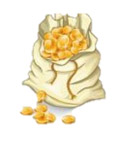 Основные понятия и определения
Поступающие в бюджет 
   денежные средства –
  ДОХОДЫ БЮДЖЕТА




Выплачиваемые из бюджета
 денежные средства –
 РАСХОДЫ   БЮДЖЕТА
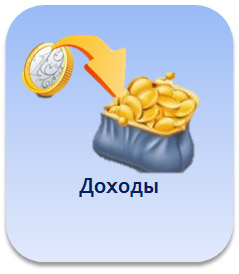 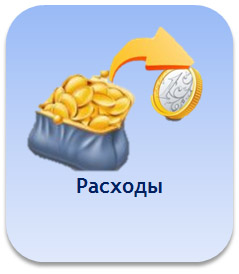 Основные понятия и определения
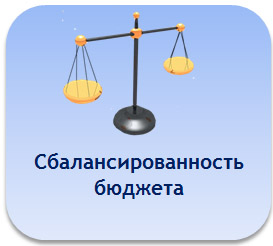 Сбалансированность бюджета 
по доходам и расходам –
 основополагающее требование, 
предъявляемое к органам, составляющим 
и утверждающим бюджет.



Если  расходы  бюджета  превышают  доходы,  то  бюджет  формируется с ДЕФИЦИТом. 
При  дефицитном  бюджете  растет долг и (или) снижаются остатки.

Превышение доходов над расходами образует ПРОФИЦИТ. 
При профицитном бюджете снижается долг и (или) растут остатки.
Местный бюджет – одна из составных частей бюджетной системы РФ. Он является финансовой основой деятельности органов местного самоуправления.
Этапы работы с бюджетом
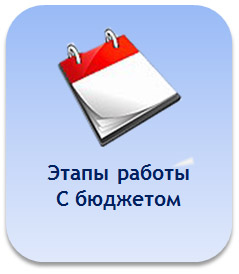 Формирование проекта бюджета

Рассмотрение и утверждение бюджета

Исполнение бюджета

Составление и утверждение отчета об исполнении бюджета

Финансовый контроль
Основные нормативные правовые акты 
при формировании бюджета
Приказ Министерства финансов Российской Федерации
 от 1 июля 2013 года 65н «Об утверждении Указаний о порядке применения
бюджетной классификации Российской Федерации» (с последующими изменениями)
Послание Президента Российской Федерации Федеральному Собранию РФ
Бюджетный кодекс Российской Федерации
Налоговый кодекс Российской Федерации
Основные направления бюджетной, налоговой и долговой  политики Новоалександровского сельского поселения
Проект закона области «Об областном бюджете на 2014 год и плановый период 2015 и 2016 годов»
Бюджетное послание Президента Российской Федерации «О бюджетной политике в 2018-2020 годах»
3
Основные задачи
 бюджетной политики на 2018-2020 год

сохранение социальной направленности бюджета поселения;
определение приоритетности расходов бюджета  поселения;
повышение эффективности бюджетных расходов;
обеспечение реализации указов Президента Российской Федерации, направленных на решение неотложных  проблем социально-экономического развития  страны;
совершенствование муниципального финансового контроля с целью его ориентации  на оценку эффективности бюджетных расходов;
создание условий для  поддержания устойчивого  исполнения местных бюджетов.
усиление стимулирующей роли межбюджетных трансфертов, в том числе в части повышения заинтересованности органов местного самоуправления поселения в содействии развитию экономики соответствующих территорий муниципальных образований поселения;
обеспечение публичности процесса управления общественными финансами, открытости и прозрачности бюджетного процесса  для граждан
3
Основные параметры бюджетаНовоалександровского сельского поселенияна 2017-2020 годы, тыс.руб.
Структура налоговых и неналоговых доходов в динамике 2017-2020 гг., тыс.руб.
Структура налоговых и неналоговых доходов бюджета поселения 2018 год
Налоговые доходы бюджета поселения
Налог на доходы физических лиц
Налог на имущество
Земельный налог
Налог на совокупный доход
Государственная пошлина
НДФЛ –доходный источник бюджета сельского поселения
Доля налога на доходы физических лиц (НДФЛ) в бюджете поселения составляет 27,4 % в общей сумме  налоговых и неналоговых доходов

Объектом налогообложения по НДФЛ является доход, полученный физическим лицом за налоговый период.

Ставки налога определены Налоговым кодексом РФ в размерах: 9%, 13%, 15%, 30%, 35%

Ставка 13% - является общей и применяется во всех случаях, кроме ситуаций, для которых установлены другие виды ставок.

Работодатель (налоговый агент) обязан:
Исчислить налог
Удержать налог с заработной платы работника
Уплатить исчисленную сумму налога в бюджет
Динамика поступления налога на доходы физических лиц за период 2017-2020 годы, тыс.руб.
Земельный  налог, тыс.руб.
Налог на имущество, тыс.руб.
Единый сельскохозяйственный налог, тыс.руб.
Государственная пошлина, тыс.руб.
Доходы от использования имущества, находящегося в государственной муниципальной собственности, тыс.руб.
Безвозмездные поступления от других бюджетов бюджетной системы Российской Федерации в 2017-2020 годах, тыс. руб.
Расходы бюджета сельского поселения в 2017-2020 годах, тыс.руб.
Структура расходов бюджета поселения в 2018 году
21
Расходы бюджета Новоалександровского сельского поселения «Общегосударственные вопросы» в 2017-2020 годах,тыс.руб.
Расходы бюджета Новоалександровского сельского поселения «Жилищно-коммунальное хозяйство» в 2017-2020 годах, тыс.руб.
Расходы бюджета Новоалександровского сельского поселения «Национальная оборона» в 2017-2020 годах, тыс.руб.
Расходы бюджета Новоалександровского сельского поселения «Национальная безопасность и правоохранительная деятельность» в 2017-2020 годах, тыс.руб.
Расходы бюджета Новоалександровского сельского поселения по разделу «Национальная экономика» в 2017-2020 годах, тыс.руб.
Расходы бюджета Новоалександровского сельского поселения по разделу «Культура, кинематография» в 2017-2020 годах, тыс.руб.
Расходы бюджета Новоалександровского сельского поселения по разделу «Образование» в 2017-2020 годах,тыс.руб.
Расходы бюджета Новоалександровского сельского поселения по разделу «Социальная политика» в 2017-2020 годах, тыс.руб.
Расходы бюджета Новоалександровского сельского поселения по разделу «Физическая культура и спорт» в 2017-2020 годах, тыс.руб.
Доля программных расходов в общем объеме расходов, финансируемых за счет  средств бюджета Новоалександровского сельского поселения в 2017-2018 году.
2017 год                                      2018 год
Доля программных расходов в расходах поселения в   2018 
году – 97,2 %
Доля программных расходов в расходах поселения в 2017 году – 94,9%
22
Источники размещения информации о бюджете Новоалександровского сельского поселения
Официальный сайт администрации Новоалександровского сельского поселения :http://novoaleksandrovskoe.ru/;